THE ATAR AND
SUBJECT
SELECTION
Year 10 
Information Session 2019
WHAT IS UAC?
UAC processes applications for:
University Entry
College Entry
Schools Recommendation Scheme (SRS)
Educational Access Schemes (EAS)
Equity Scholarships (ES)	

Calculates the ATAR for NSW HSC students.
The ATAR
HSC vs ATAR
Performance vs Position.
HSC marks are about a student’s performance against the standards.
ATAR is about a student’s position against all other students in NSW.
Good performance does not guarantee a high position.
The only thing a student can control is their performance.
WHAT IS THE ATAR?
The Australian Tertiary Admission Rank (ATAR) is…
A numerical measure of a student’s overall academic achievement in the HSC in relation to that of other students.
A number between 0.00 and 99.95 (only ATARs above 30.00 are reported).
Intended for use by universities to rank and select school leavers for admission to university.
ATAR FACTS
Your ATAR:
Allows you to be compared with other students who have completed different combinations of HSC courses.
Is a RANK not a mark out of 100.
It’s about POSITION.
A number between 0.00 and 99.95.
Used by universities to rank and select students
Like your position 
 in a race
ATAR ELIGIBILITY
To get an ATAR you need at least 10 units of Board Developed courses – these are HSC courses that are examined by the NSW Education Standards Authority (NESA). 
Your teachers will tell you which courses will count.
Your ATAR is based on your best two units of English and the best eight units from your remaining courses.
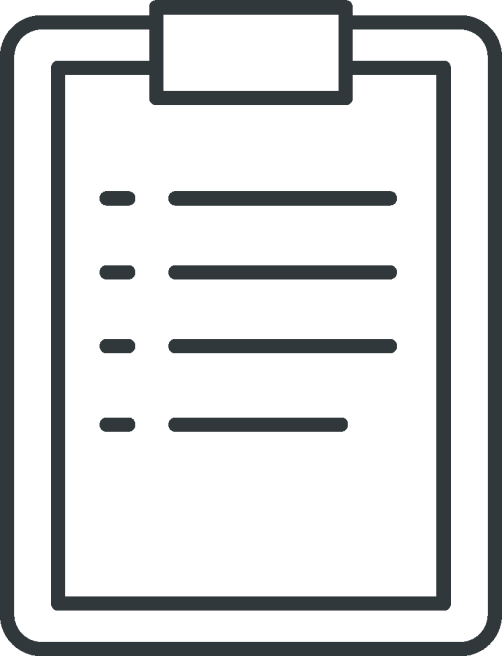 English
Math
Science
History
THE ATAR AND SCALING
Scaling is the first step in calculating the ATAR.
Different HSC courses have very different groups of students studying them. 
Marks need to be adjusted before they can be used to calculate an ATAR.
So no student is neither advantaged or disadvantaged because of their subject choice
Scaling calculates what your mark and your position would be if all courses were studied by all students.
UAC doesn’t scale courses, we scale the students academic abilities within the course.
That’s why some courses have higher scaled means than others.
THE ATAR AND SCALING
The scaled mean of a course tells us about the strength of the competition.
High scaled mean = high achievers
Low scaled mean = varied abilities
The scaled mean of a course doesn’t automatically lead to a high or low ATAR.
It doesn’t matter what courses you study, you just have to do well!

Remember the ATAR is about POSITION!
[Speaker Notes: Courses with a high scaled mean tells us that the ability of the students in the course is very high.
Courses with a lower scaled mean tells us that the ability of the students in the course varies from very high to low.]
MEET FRED & LAURA
ATAR MYTHS
It’s a myth that choosing certain courses will automatically increase you ATAR.
There is no magic formula for getting a good ATAR; it just depends on how well you’ve done in all your courses in comparison to other students.
Studying courses that you are not good at or happy with may mean you won’t do your best or achieve good marks.
As long as you have chosen the courses you are good at and do well in, you will have the best chance of maximising your ATAR.
FACTS ABOUT THE ATAR
You can get a good ATAR with any course you take even VET courses.
The ATAR is only a RANK used for university entry.
You have to do well in a course to get any benefit from scaling.
You must get marks on or above the average to get an average ATAR or above.
Average marks for the majority of courses are above 75.
Courses don’t scale you up or down. 
Your achievement in the course scales you up or down
Scaling is placing you in order in all courses based on your academies ability.
The ATAR is a rank that shows your overall academic ability amongst all other students in the state.
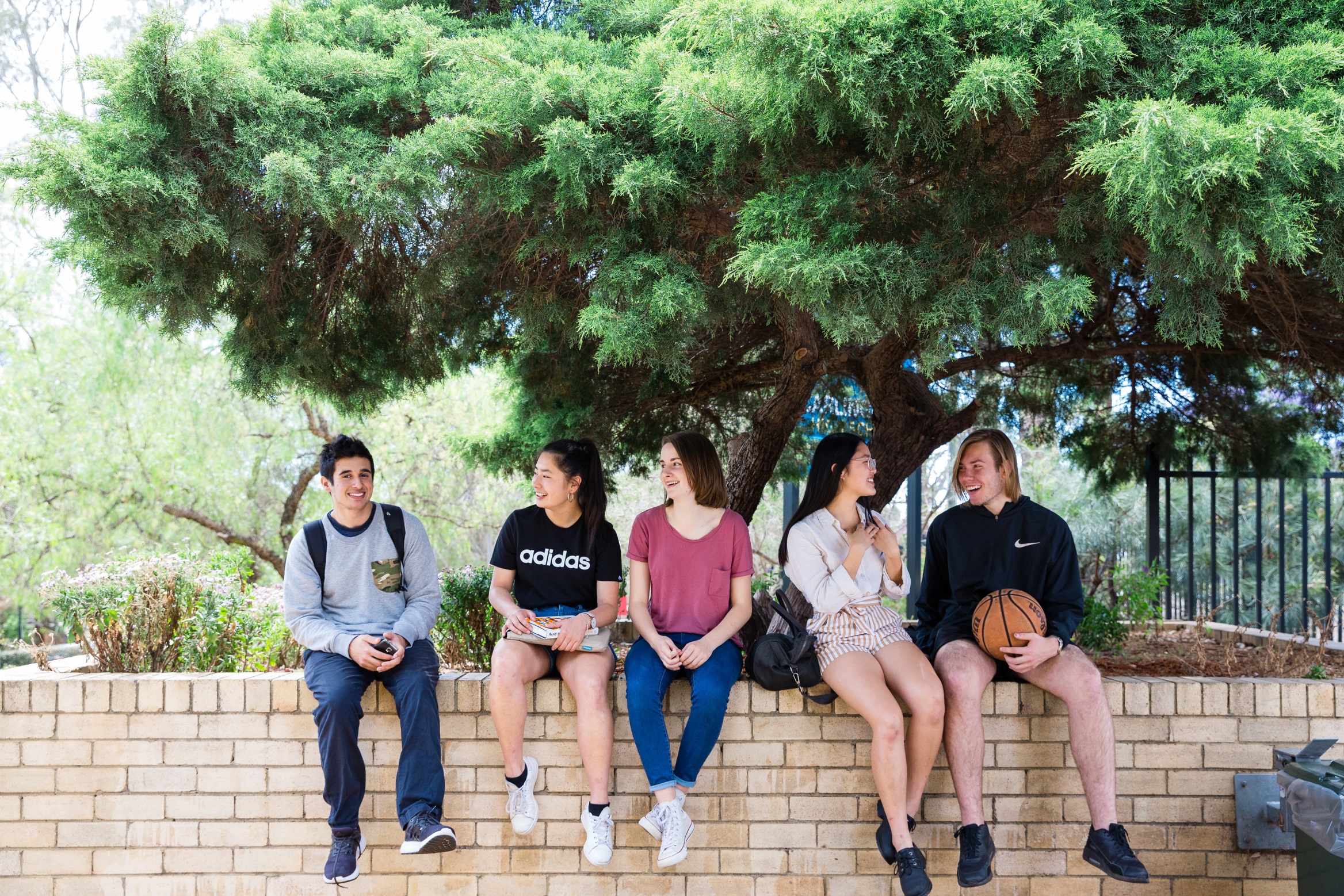 Subject selection is about choosing courses that 
you are good at, are interested in and that may 
help you succeed in tertiary studies.
SUBJECT SELECTION
STEP 1: Think about your future. 
Consider:
your interests
your future career
courses you show an aptitude in
courses that will prepare you for success at uni and beyond. 

INTEREST + ACHIEVEMENT = SUCCESS
YOUR FUTURE
Explore and research your FUTURE career and study options:
What do you need to do to get where you want to go?
What study areas and courses are on offer? 
university, TAFE, college, work
Which courses will help you reach your potential?
What is your back-up plan?
SUBJECT SELECTION
STEP 2: Consider the HSC courses on offer at your school
Is the course:
of interest to you?
a good foundation for success at uni?
an ATAR course?

And does it satisfy any uni course prerequisites?
COURSE PREREQUISITES
Prerequisites
HSC courses you must have studied before a uni will offer you a place in the course.
Assumed knowledge
HSC courses the uni assumes you have studied before you start the uni course.
Not a requirement for entry, but set you up to succeed. 
Recommended studies
HSC courses the uni suggests will prepare you for core first-year courses.
Not a requirement for entry, but helpful.
SUBJECT SELECTION
STEP 3: Course checklist
I have researched future careers and relevant courses.
I have considered my abilities and interests.
I have checked course prerequisites and assumed knowledge.
I am interested - and prepared to study hard - in the HSC courses I’ve chosen.
I’ve got a back-up plan.
I am eligible to get an ATAR.

Now you’re ready to make an informed choice.
UAC RECOMMENDS
Choose courses you are good at and have an interest in.
Don’t choose courses because of a perceived ATAR or scaling as this could set you up for failure.
Take on the highest level of study you can as this will help you better understand the course content at university.
Always have a back-up plan.
Study hard and be happy with your decisions.
WHAT IF?
What if I don’t meet the course prerequisites?

YOU HAVE OPTIONS
You can still get an offer to a similar course that has no course prerequisites. 
You may need to catch up on background knowledge through:
bridging courses
extra subjects within the course structure.

Remember, you must be ATAR eligible regardless of the HSC courses you choose.
WHAT IF?
What if I don’t get a high enough ATAR for entry into university?

GO TO YOUR PLAN B
preparation courses at uni
TAFE (TPC, Cert IV or Diploma)
uni colleges
private colleges.
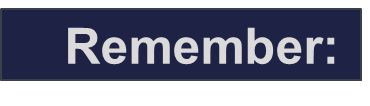 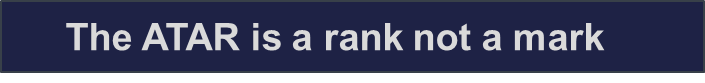 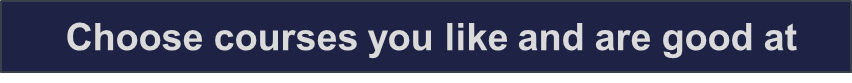 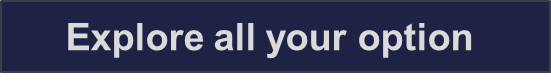 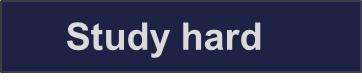 THANK YOU FOR YOUR ATTENTION